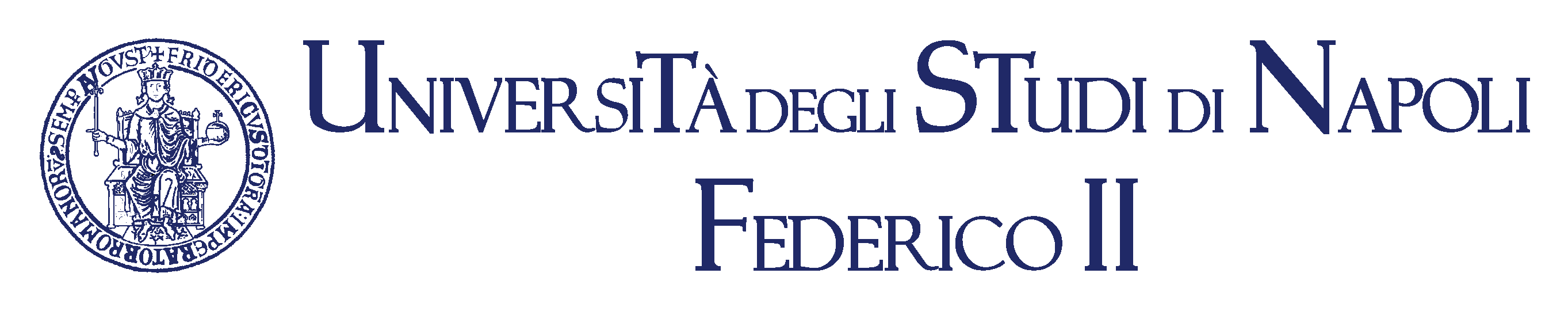 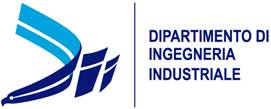 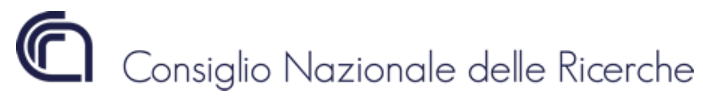 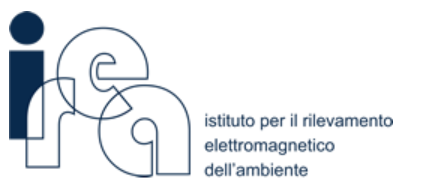 UAV Radar imaging for cultural heritage:
a first prototype
Esposito G.1, Noviello C.1, Ludeno G.1, Gennarelli G.1, Fasano G.2, Renga A.2, Soldovieri F.1, Catapano I.1
1Institute for Electromagnetic Sensing of the Environment, National Research Council (IREA-CNR), 
2Department of Industrial Engineering (DII) University of Naples “Federico II”
			Contact person: esposito.g@irea.cnr.it
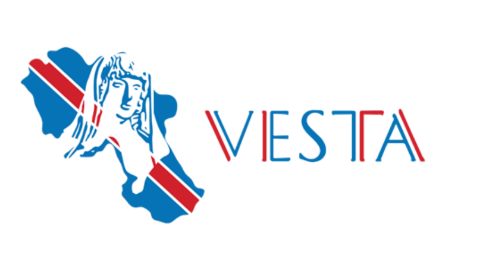 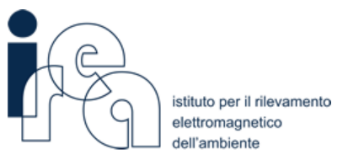 Outline
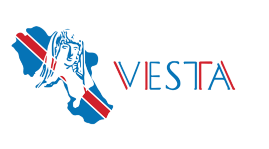 Why UAV radar imaging
UAV radar prototype
Imaging approach
Experimental test
Conclusions and future works
Reference: Catapano, I.; Gennarelli, G.; Ludeno, G.; Noviello, C.; Esposito, G.; Renga, A.; Fasano, G.; Soldovieri, F. Small Multicopter-UAV-Based Radar Imaging: Performance Assessment for a Single Flight Track. Remote Sens. 2020, 12.
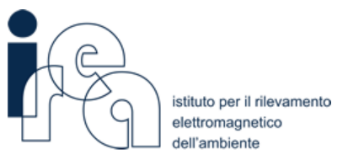 Why UAV radar imaging
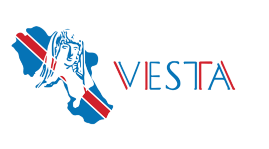 Advantages
Vertical take-off and landing from very small areas
Possibility to investigate inaccessible areas
High operative flexibility 
Possibility to move in all directions 
     new radar measurement configurations
Cost-effectiveness
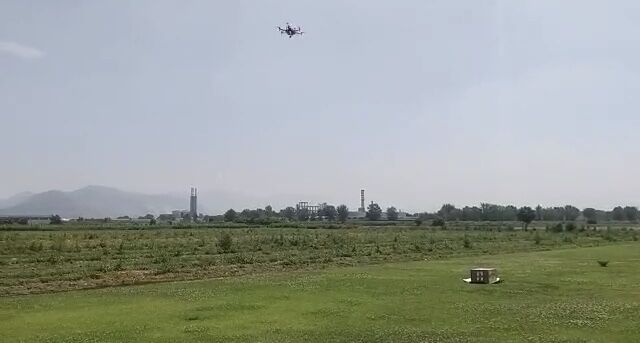 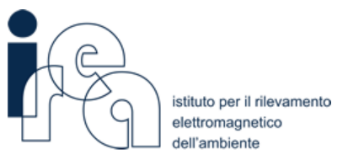 Why UAV radar imaging
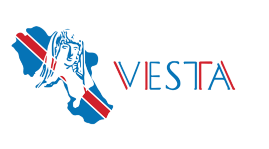 Disadvantages

Data collection is not performed 
along a straight line direction 
at constant velocity
Need of accurate knowledge of UAV position and velocity, otherwise distortions appear in the radar image
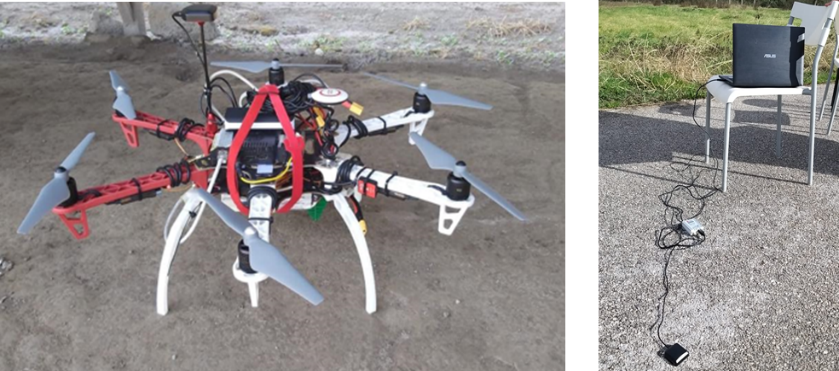 Solution: 
Carrier-based Differential GPS (CDGPS)
single-frequency Ublox LEA-6T systems connected to active patch antennas are used as on board and ground based station
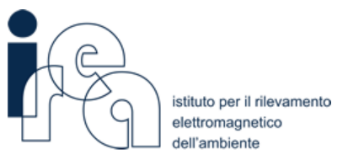 UAV radar prototype
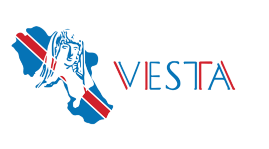 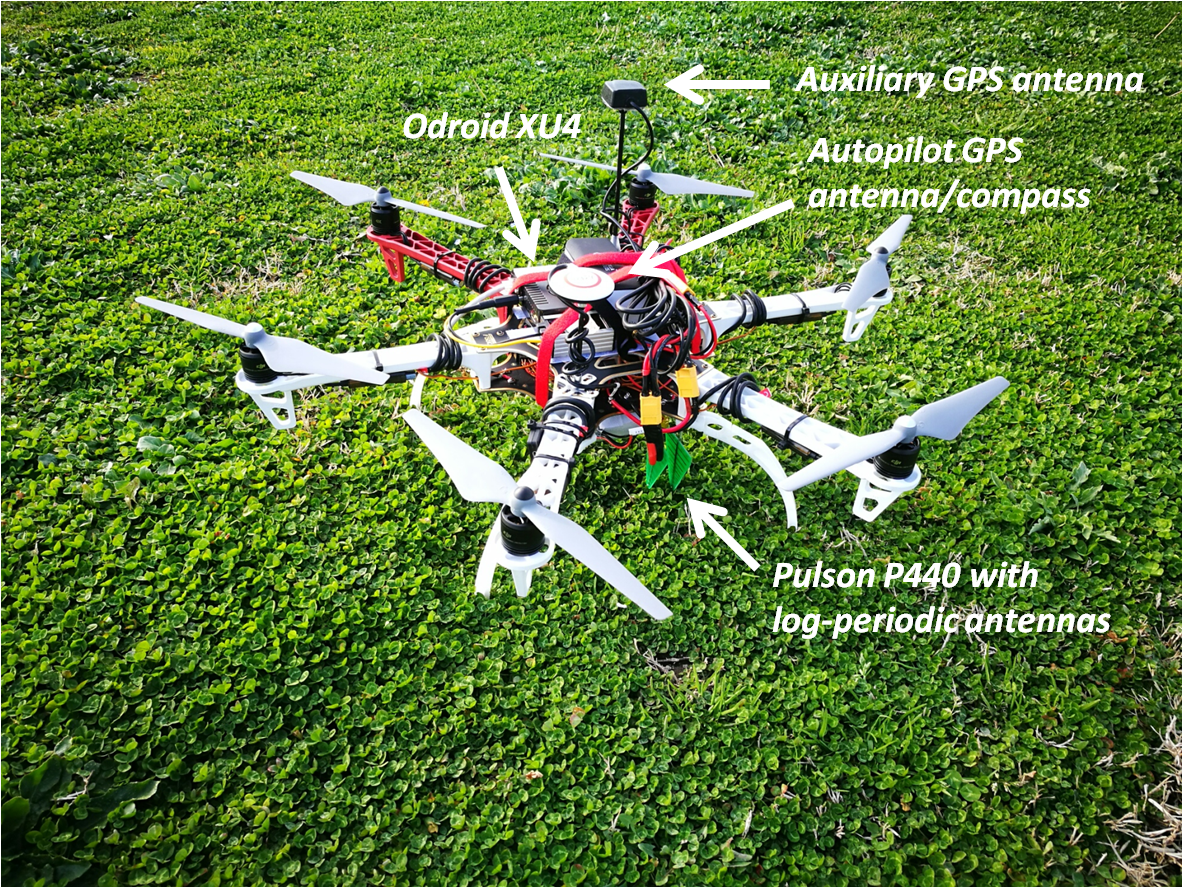 Components
Commercial hexacopter: self-assembled DJI F550
Naza M-Lite autopilot with remote GPS/compass
Onboard systems: radar, Odroid XU4, auxiliary GPS receiver (Ublox LEA-6T) and antenna, DC-DC converter
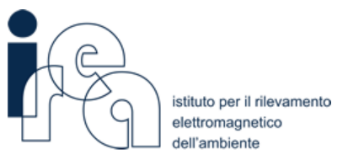 UAV radar prototype
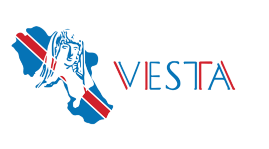 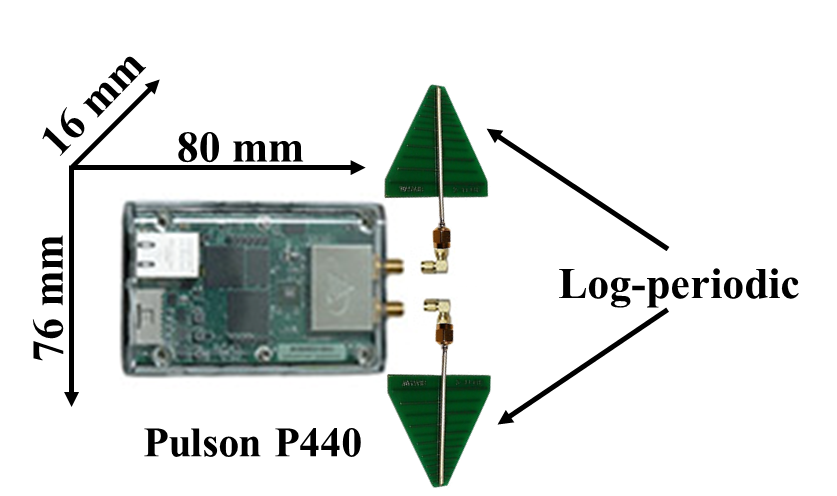 Radar
Time domain ultra-wide-band system
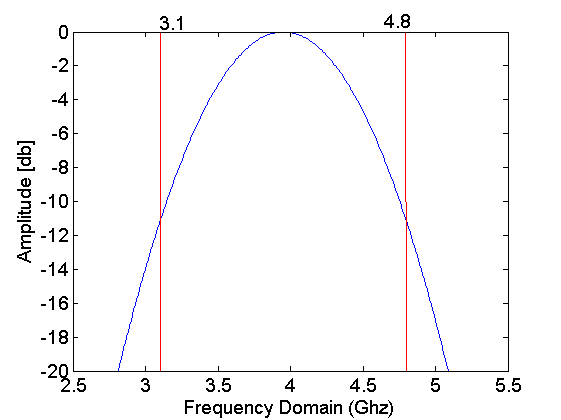 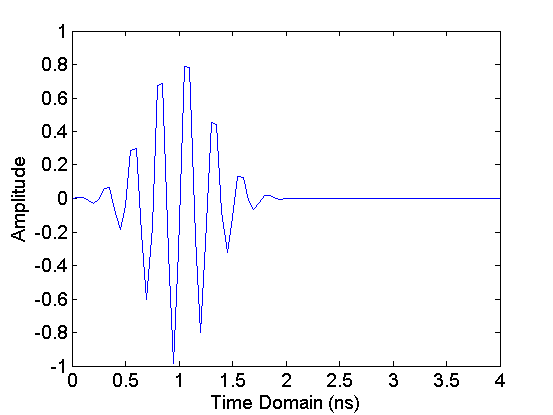 76 mm X 80 mm X 16 mm, about 100 g
Log periodic antennas with a 6 dB gain over the frequency range from 2 GHz to 11 GHz.
Antennas mounted in down looking configuration
UWB pulse in frequency domain
UWB pulse in time domain
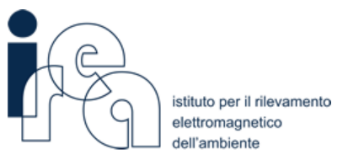 Imaging Approach
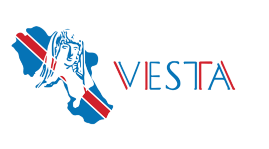 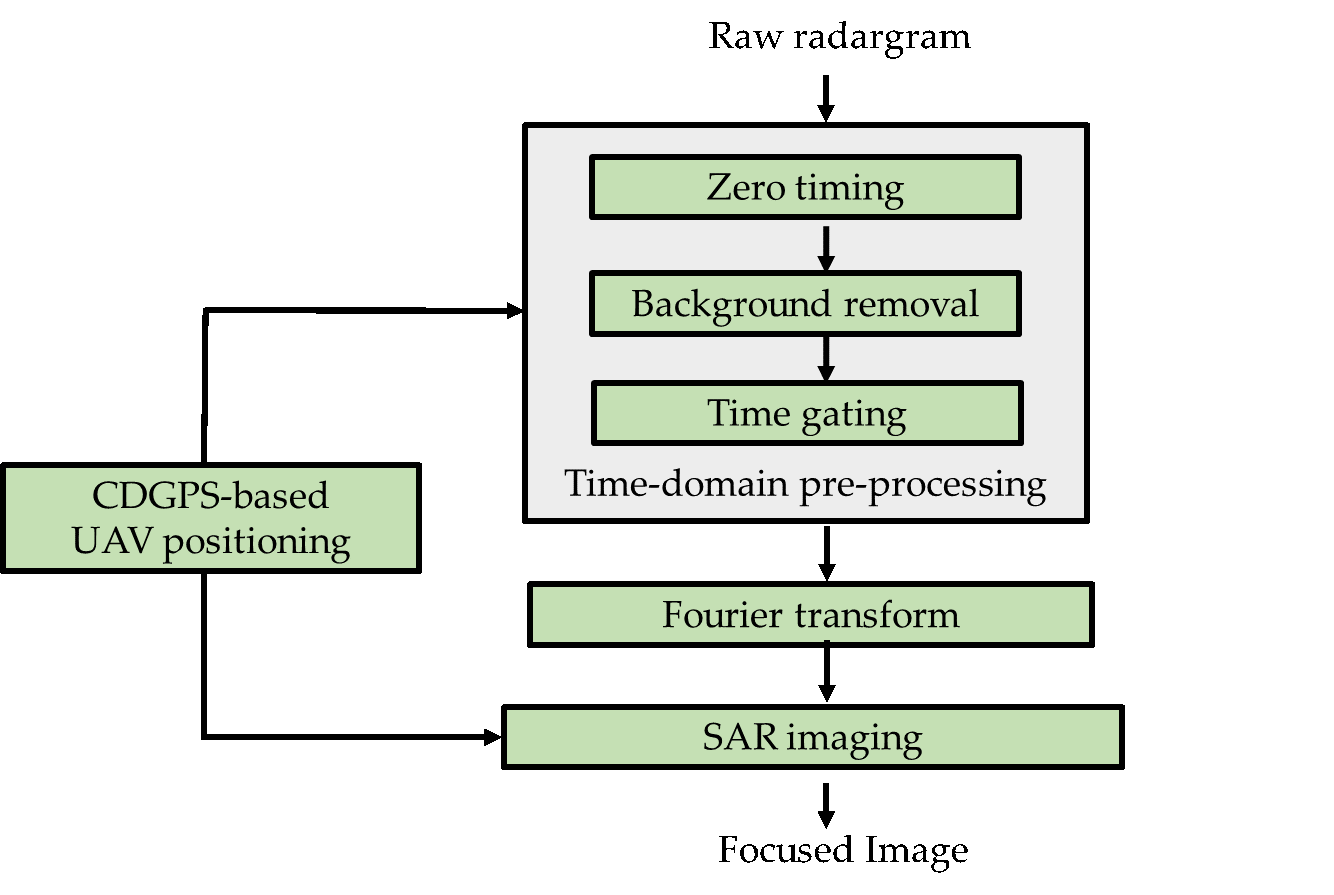 The strategy takes as input the raw radargram, i.e. the radar signals collected at each measurement position (along the flight path) versus the fast-time. The final output is a focused and more easy interpretable image, referred as tomographic image, which depicts the investigated area
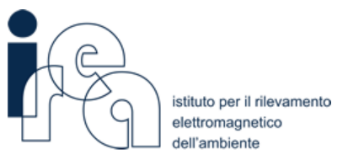 Imaging Approach
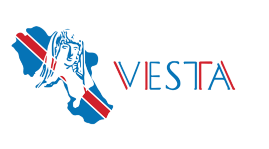 SAR Imaging formulation
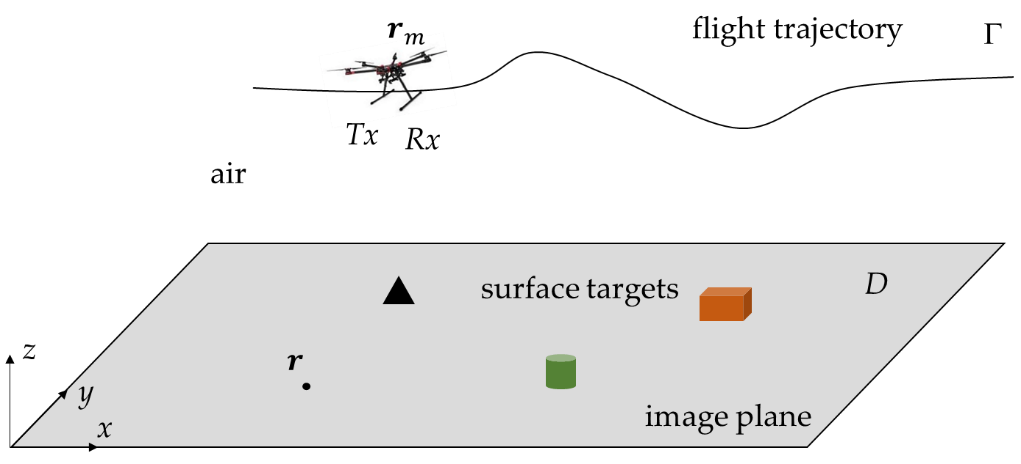 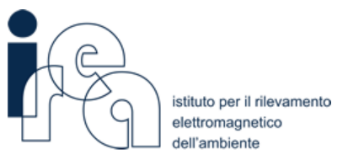 Imaging Approach
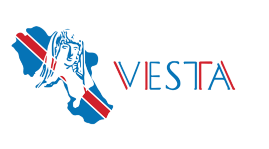 Discretized solution
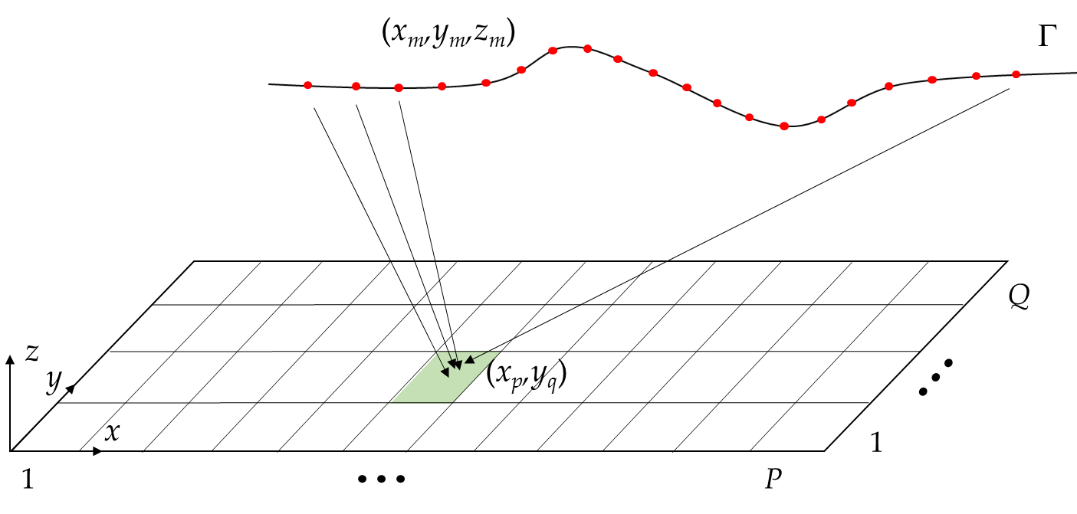 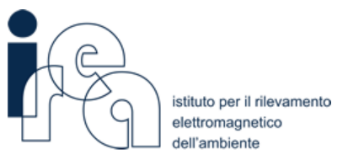 Experimental test
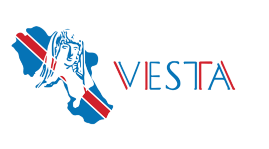 Objective: testing the ability of CDGPS technique to estimate the UAV position with the accuracy required for target imaging and verifying the imaging capability of the overall radar system
The experimental tests were carried out at an authorized site for amateur UAV flights in Acerra, Naples, Italy.
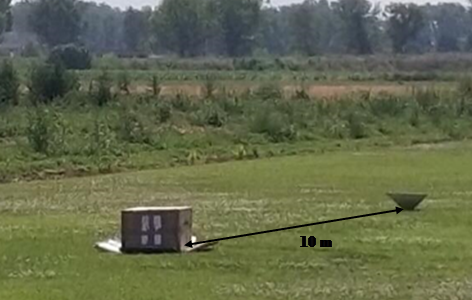 Target 1
Target 2
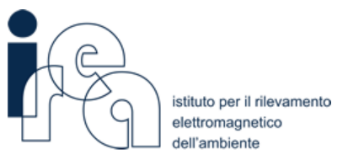 Experimental test
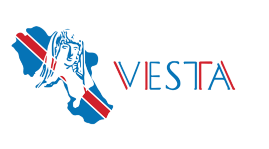 Flight 1
Raw Radargram
Filtered Radargram
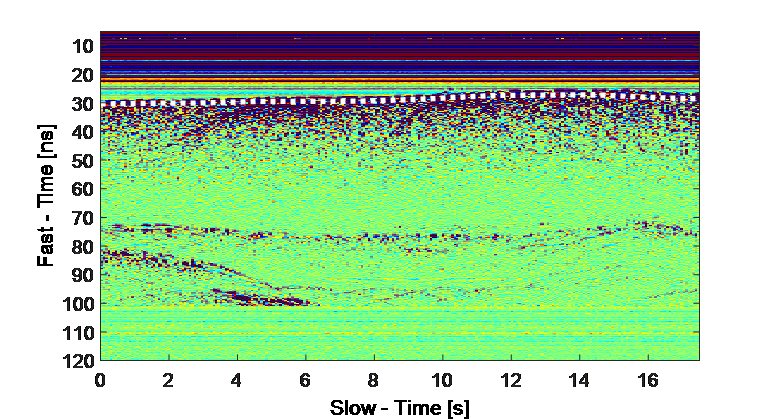 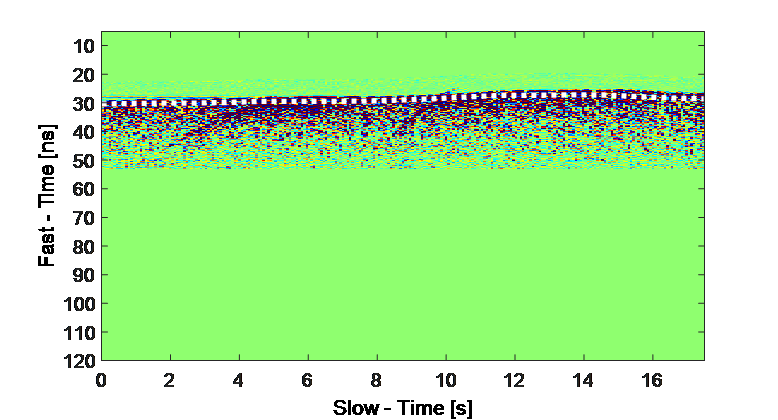 Tomographic image
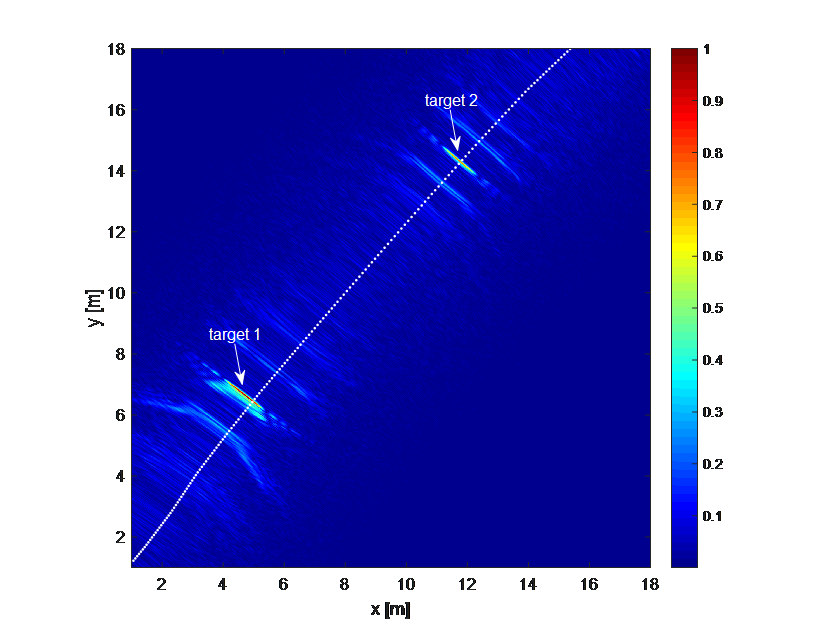 No ambiguities occur because the targets are located at the radar nadir directions
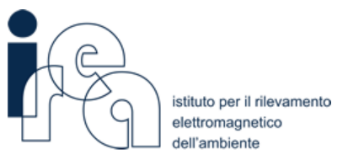 Experimental test
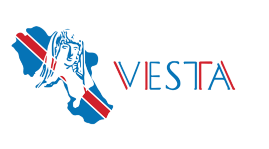 Flight 2
Raw Radargram
Filtered Radargram
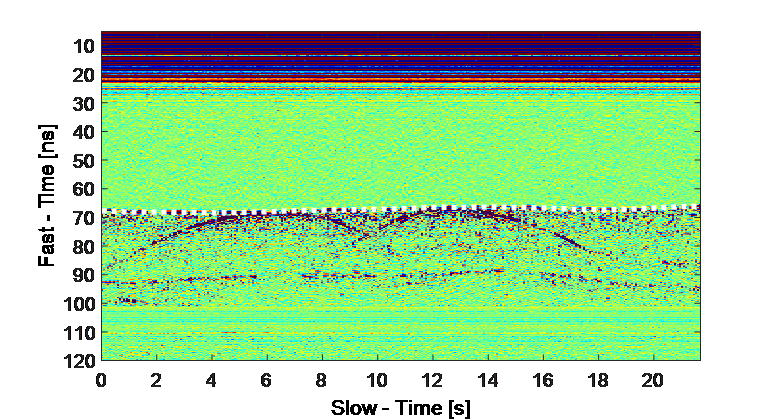 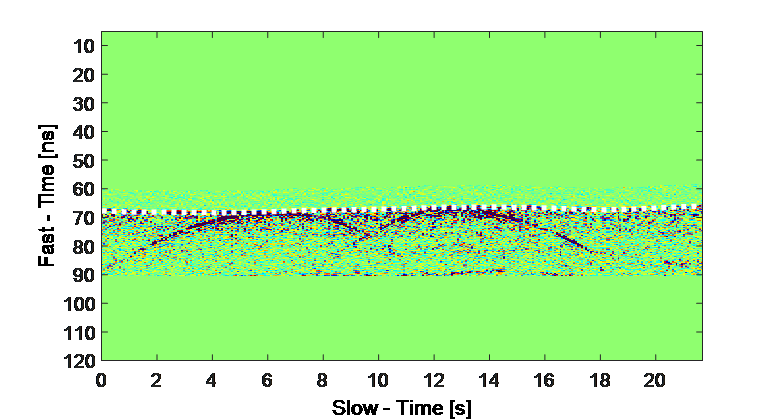 Tomographic image
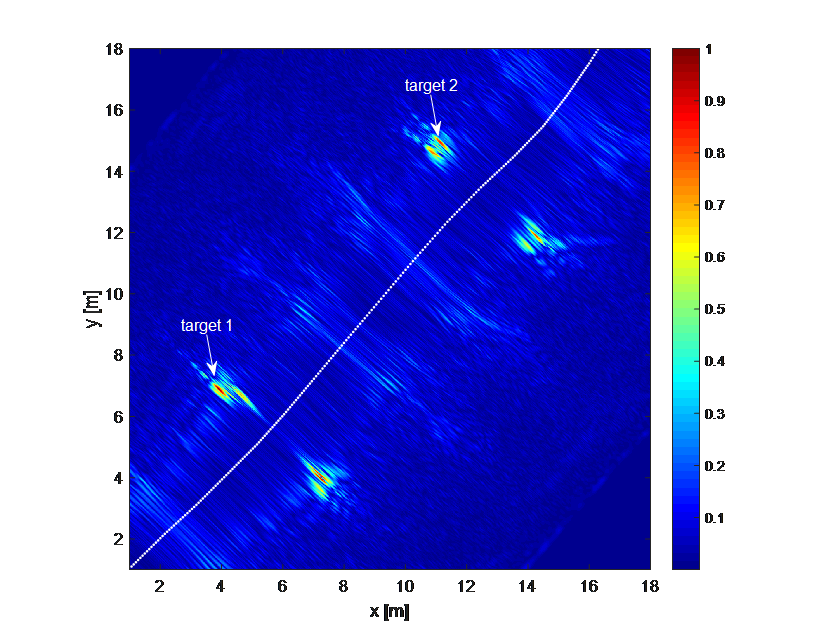 Left-right ambiguities occur because the targets are far from the radar nadir direction
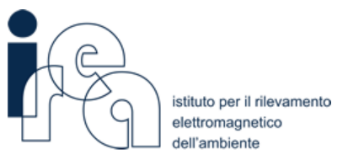 Conclusions and future works
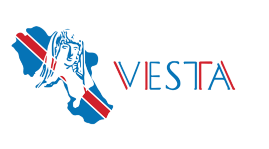 Conclusions
A Multicopter-UAV radar imaging system has been proposed
CDGPS technique allowed us to estimate the 3D M-UAV flight path with centimeter accuracy
An advanced imaging approach, based on the adjoint inverse scattering problem, has been adopted to obtain focused images of on surface targets in the case of a single flight track
Future works
Further flight tests to assess the subsurface imaging system capability
Non-rectilinear trajectory (such as circular or slanting flights) to overcome the ambiguity effects
Waypoint following and grid surveys to regularly sample the area of interest
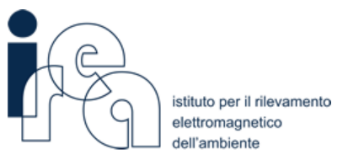 Acknowledgments
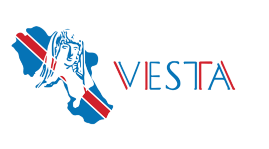 Thanks to the VESTA project

“Valorizzazione E Salvaguardia del paTrimonio culturAle
attraverso l’utilizzo di tecnologie innovative”

(Enhancement and Preservation of the Cultural Heritage through the use of
innovative technologies) 

by which the present work
has been financed
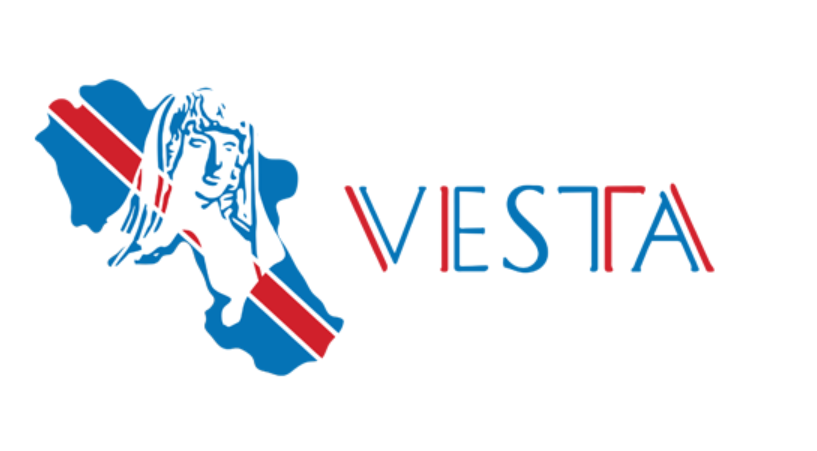